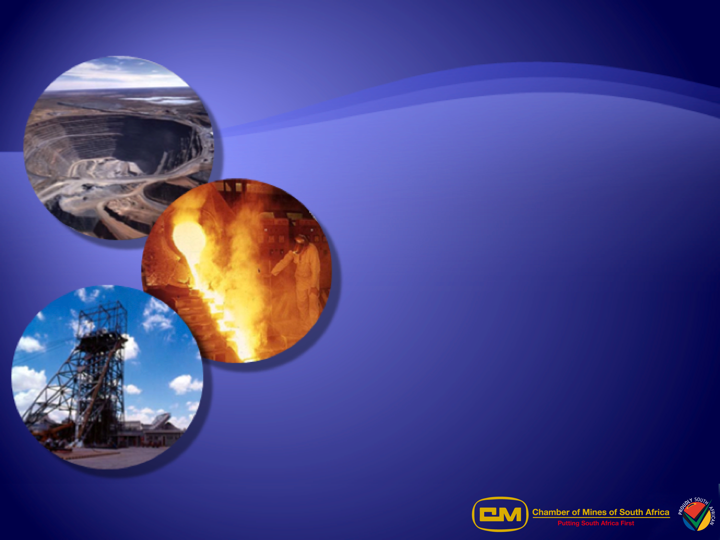 MOSH Noise Team

Presentation to Hernic Ferrochrome
August 2013
1
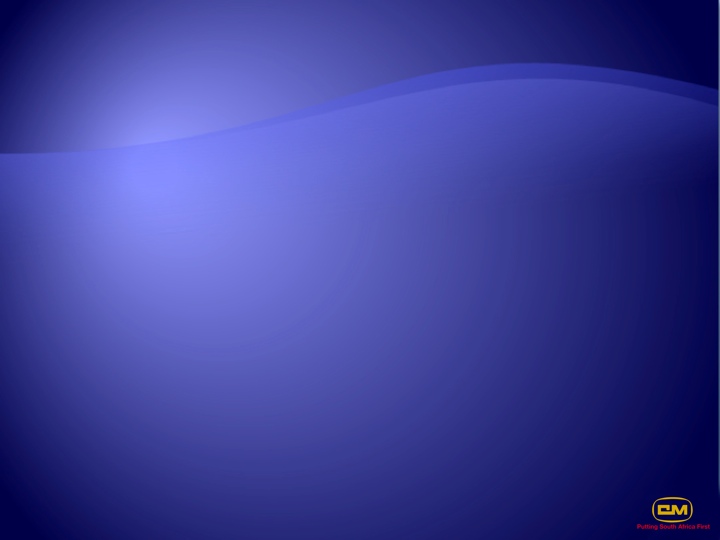 Introduction
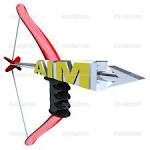 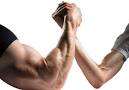 Ultimate Target is Source       Elimination    
   Current machines/ equipment
   Future / new equipment
Operational and Technological Limitations

Most Machines are now < 110 dBA
70 % of the workforce is exposed to noise > 85 dBA
2
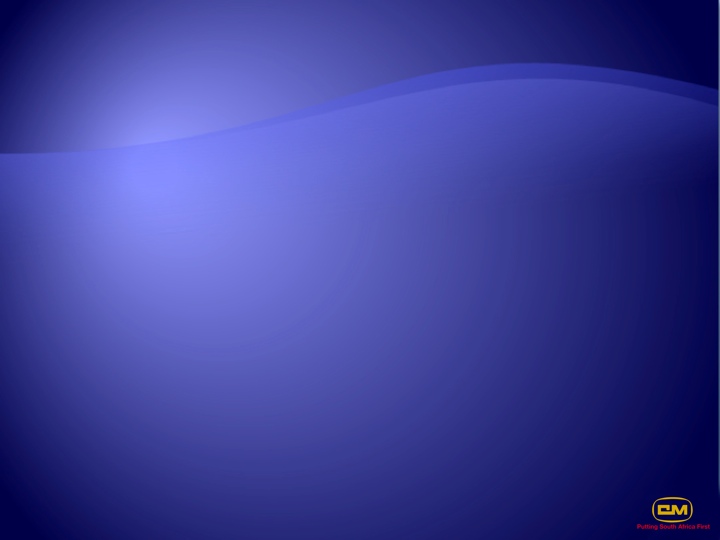 MOSH Noise Team Activities
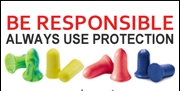 HPD TAS Tool
Educational and Motivational Material (local languages; maintenance)
Guidelines for trainers
Enables Occupational Hygienists to select the correct HPD per occupation based on noise exposures
Adopted by 10 Mining Houses / (79 Mines)
3
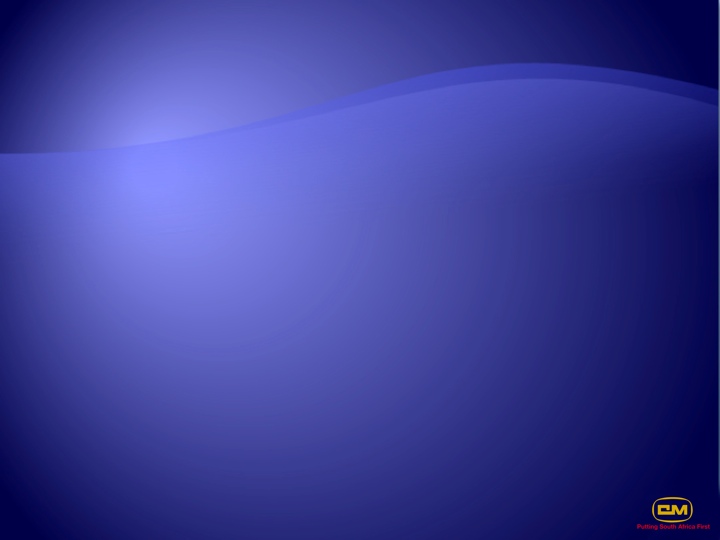 MOSH Noise Team Activities
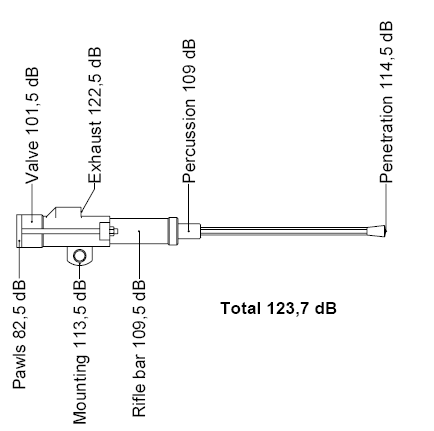 Source Elimination of Current Machines
Source Elimination repository
Engineering Controls
Scientific Research on further eliminations
4
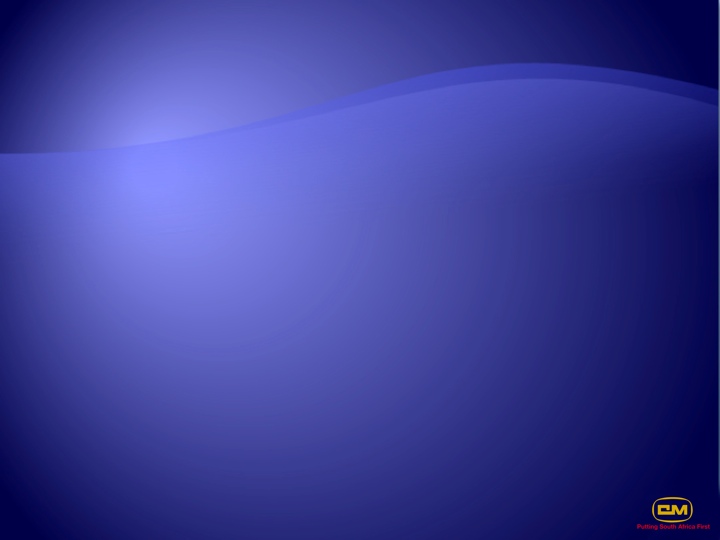 MOSH Noise Team Activities
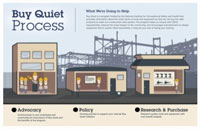 Source Elimination of NEW/ FUTURE Machines

Industry-wide Buy Quiet Initiative
5
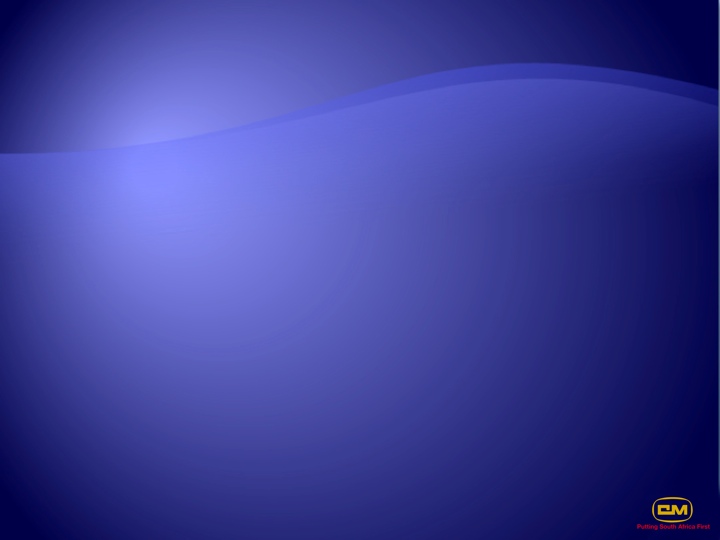 MOSH Noise Team Activities
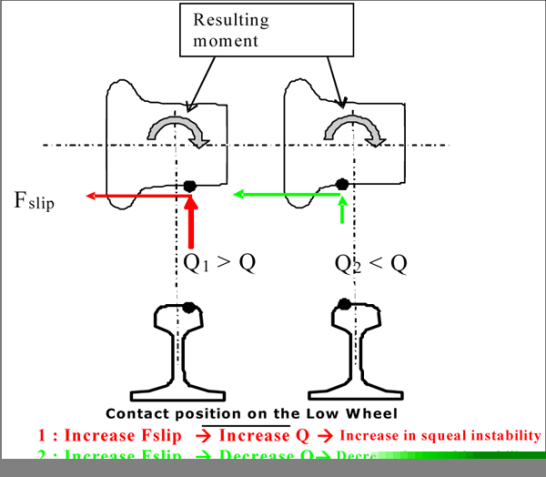 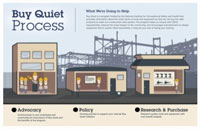 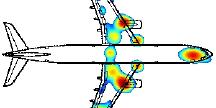 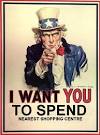 Most Companies have individual Buy Quiet Policies
Need to Manage noise at the “real source”

Mining Industry to motivate Suppliers to invest into development of quieter equipment
Collective demand from the industry will motivate Suppliers to focus MORE on noise reduction as part of their product development
Cheaper to manage noise hazard at the design phase
6
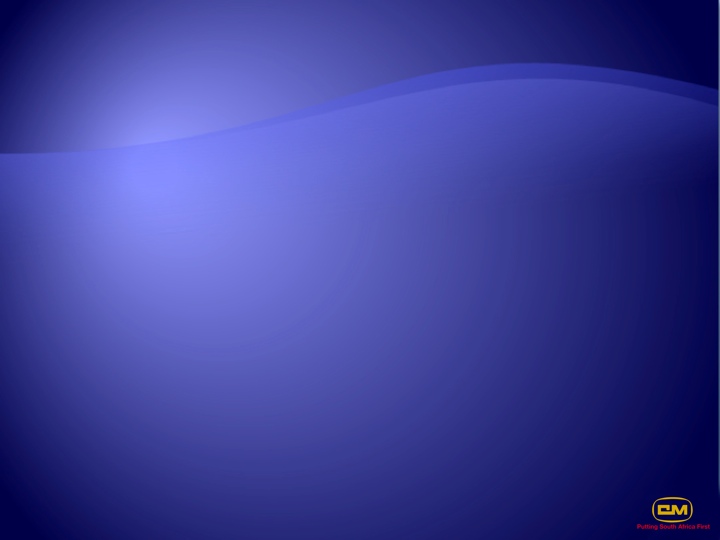 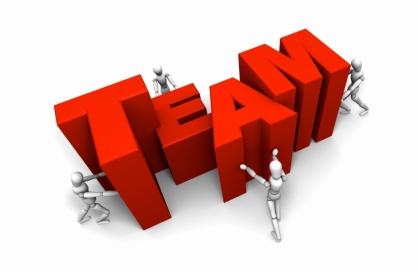 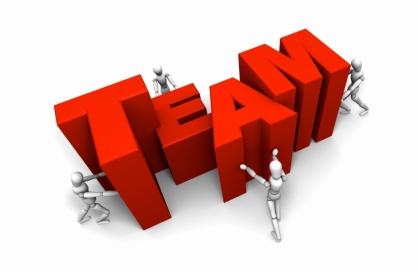 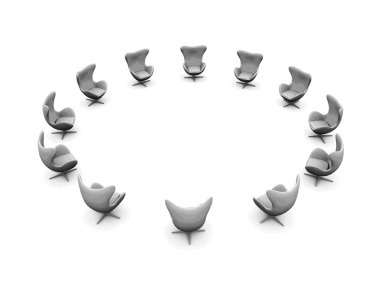 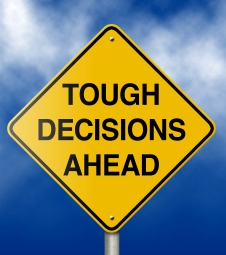 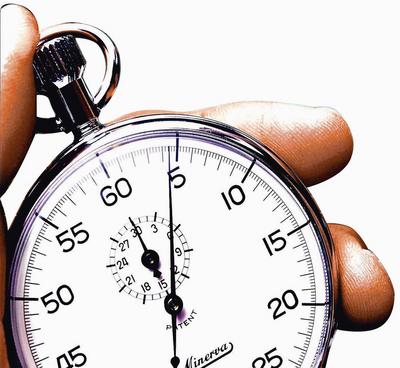 Establishing a mining industry Buy Quiet Initiative Task Team
Set-up executive Round Table discussions with the suppliers
Establish specific standards based on equipment/machinery life –cycle cost as opposed to purchase cost.
Specific Task Teams establish realistic and equipment specific noise reduction targets and milestones
Monitor and manage progress towards the milestones
Critical steps to be achieved
7
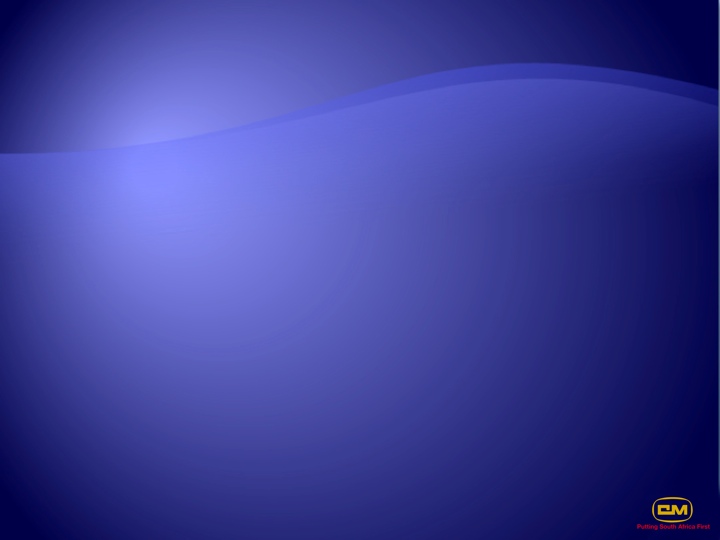 Future Leading Practices
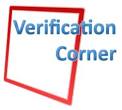 Verifying three Potential Leading Practices

Customised Hearing Protection   Device
Auto Acoustic Emissions
Silencing of the Shaft Sinking lashing Unit
8
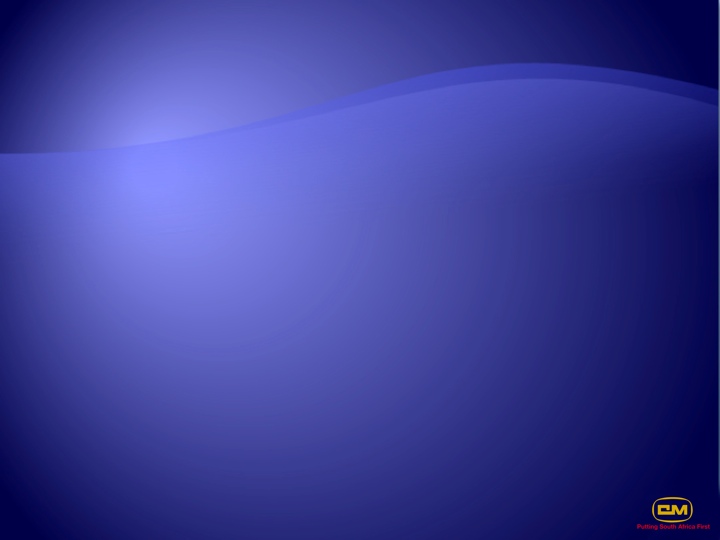 Conclusion
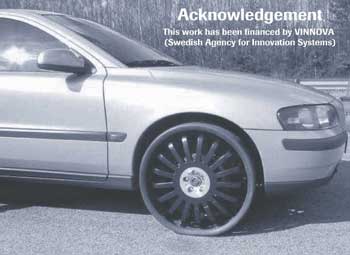 Noise and Leadership tolerance/vision
 - Composite Wheels – 10 dBA reduction
 - Tires with porous treads
 - Optimising pavement texture,  porosity             & softer pavement
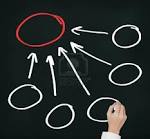 Strategy to manage noise at the ‘real source’
Benchmarking
 - Engineering leads; OH monitor, measure,       inspects
9